Soldagem
Sua história e suas funções.
Alunos: Luiz Carlos Machado Júnior e Gabriel Lese Pereira

Professores: Luiz Teixeira do Vale Pereira & Walter Antonio Bazzo
Introdução à Engenharia Mecânica – UFSC – 2019-1
O que é?
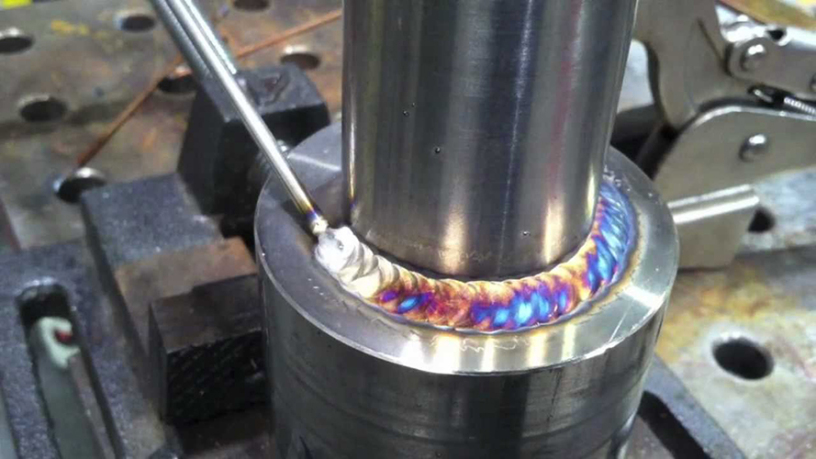 Utilização
Vantagens
Desvantagens
Processos
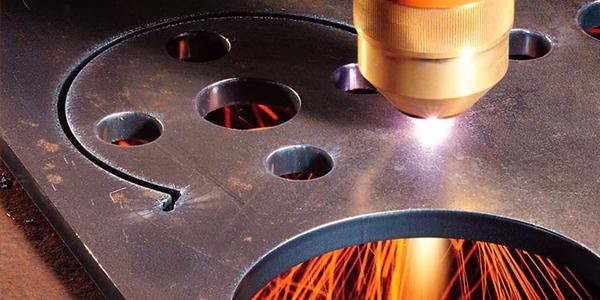 História da soldagem
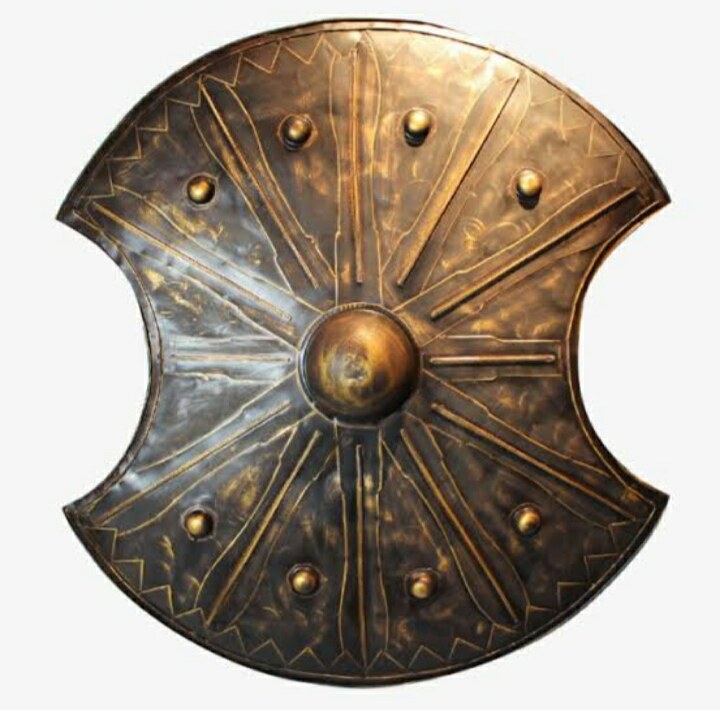 Idade do bronze 
Idade do ferro 
Tempos modernos
Mercado de trabalho
Inovação
Profissional
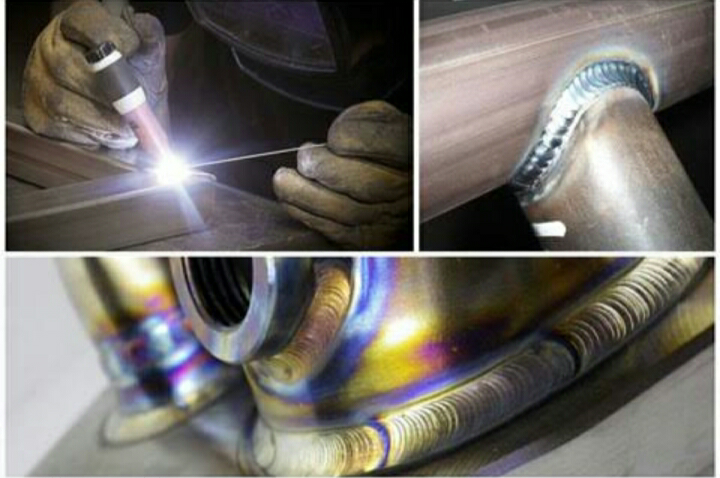 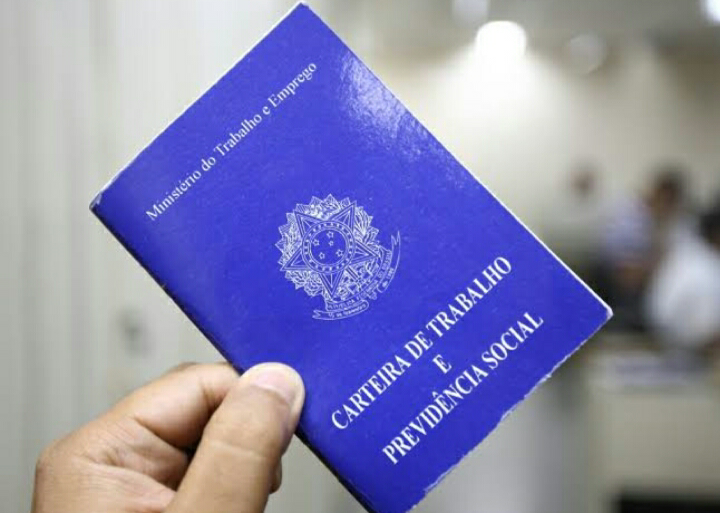 Soldagem por pressão
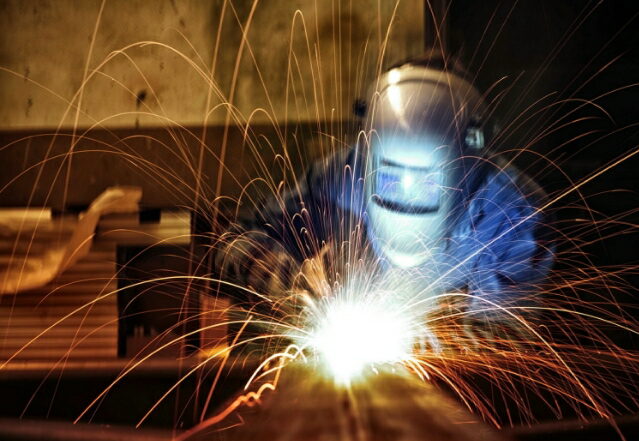 Resistência 
Atrito
Ultrassom  
Soldagem a frio
Resistência
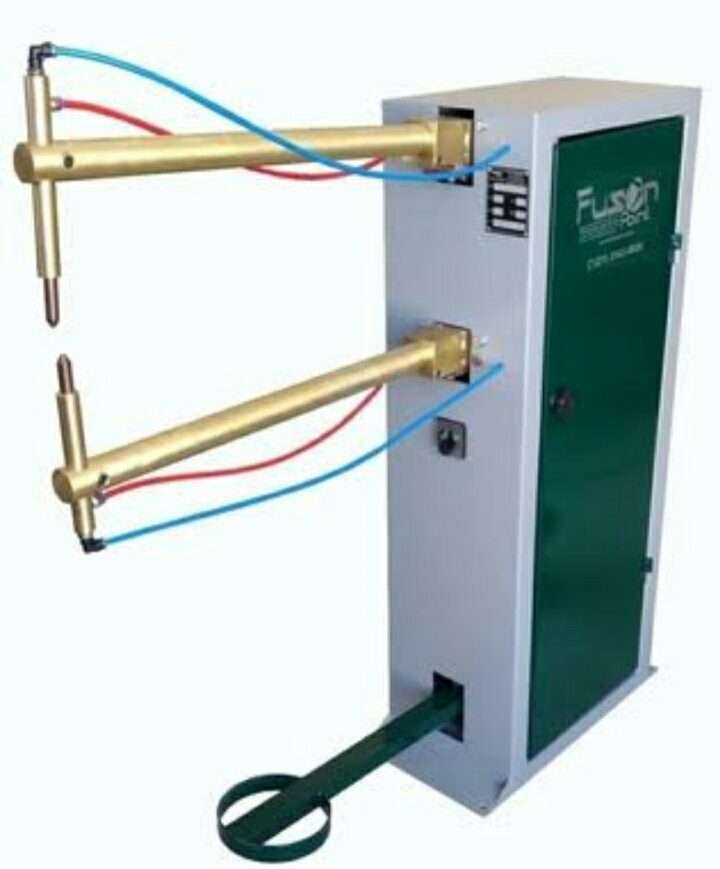 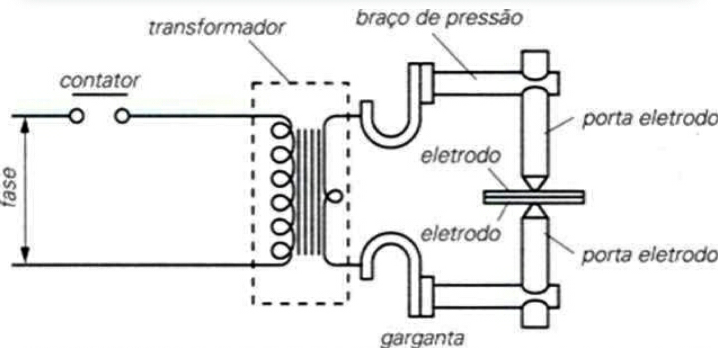 Atrito (FSW)
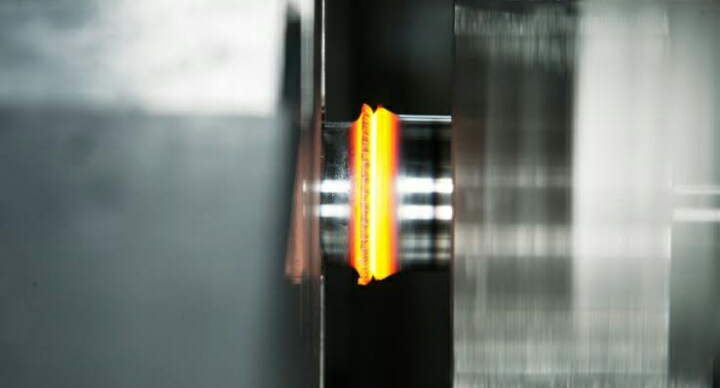 Ultrassom
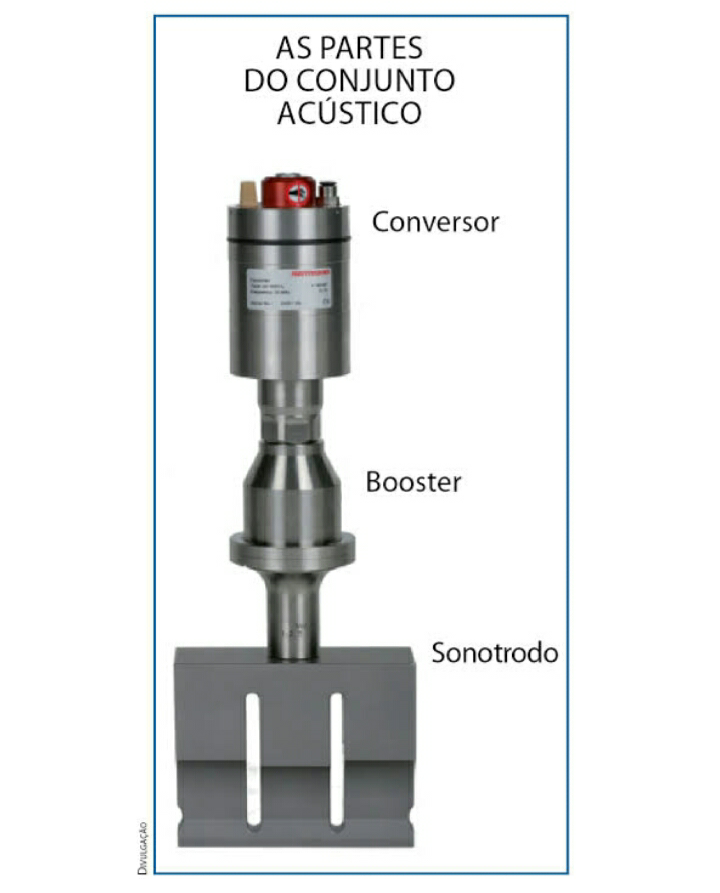 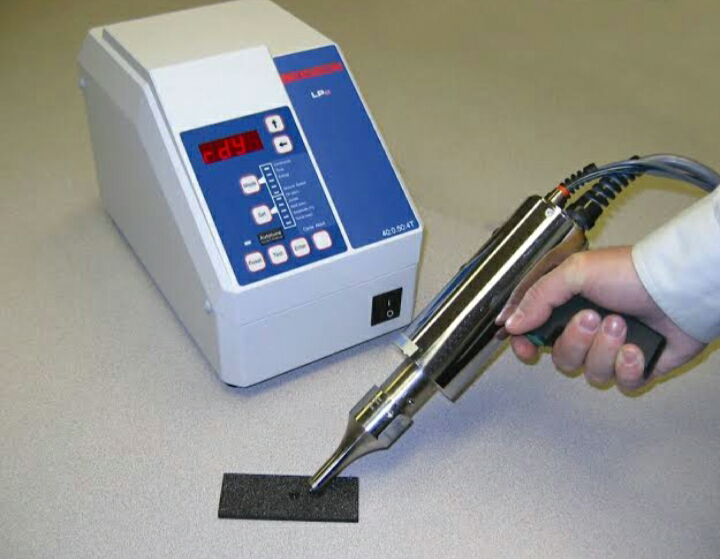 Soldagem a frio
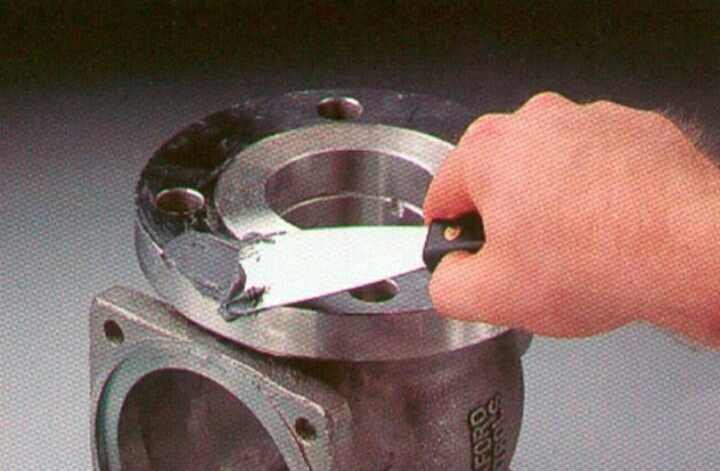 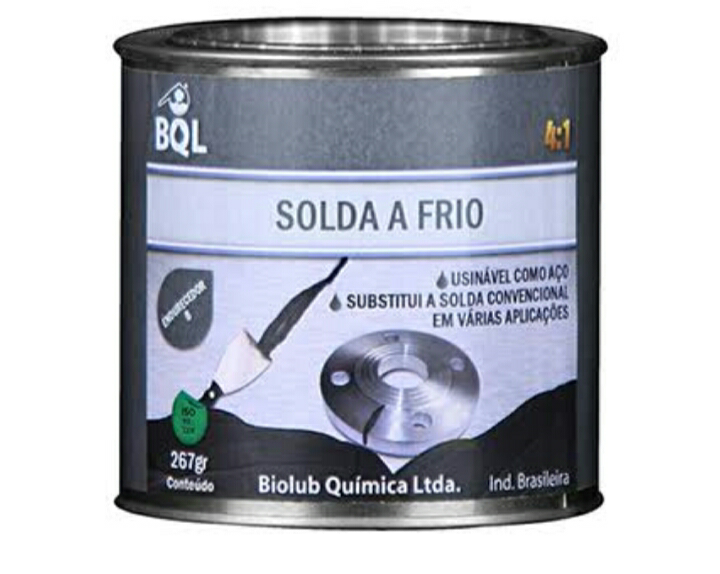 Soldagem por fusão
Eletrodo Revestido
TIG
Plasma
MIG/MAG
Arco submerso
Escória eletro-condutora
Oxigás
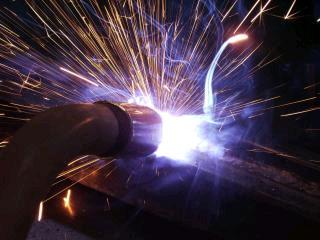 Soldagem a arco elétrico com eletrodo revestido
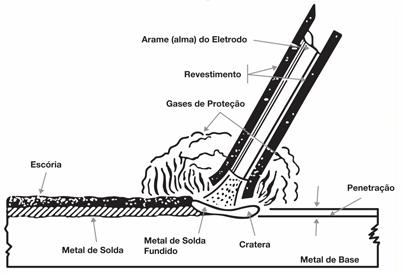 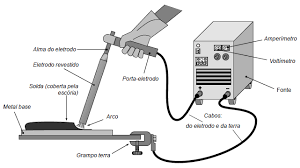 Soldagem TIG
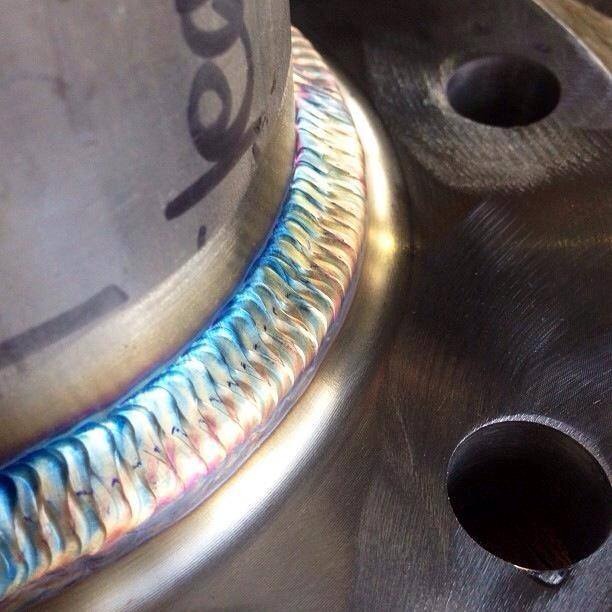 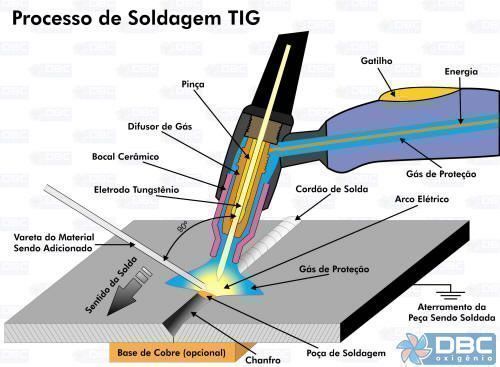 Soldagem a Plasma
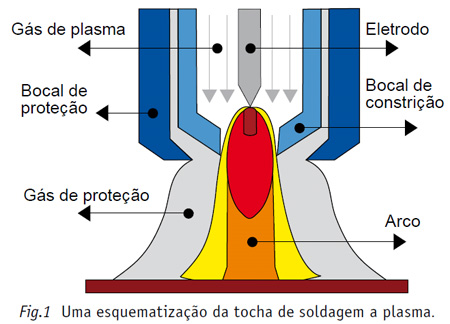 Soldagem MIG/MAG
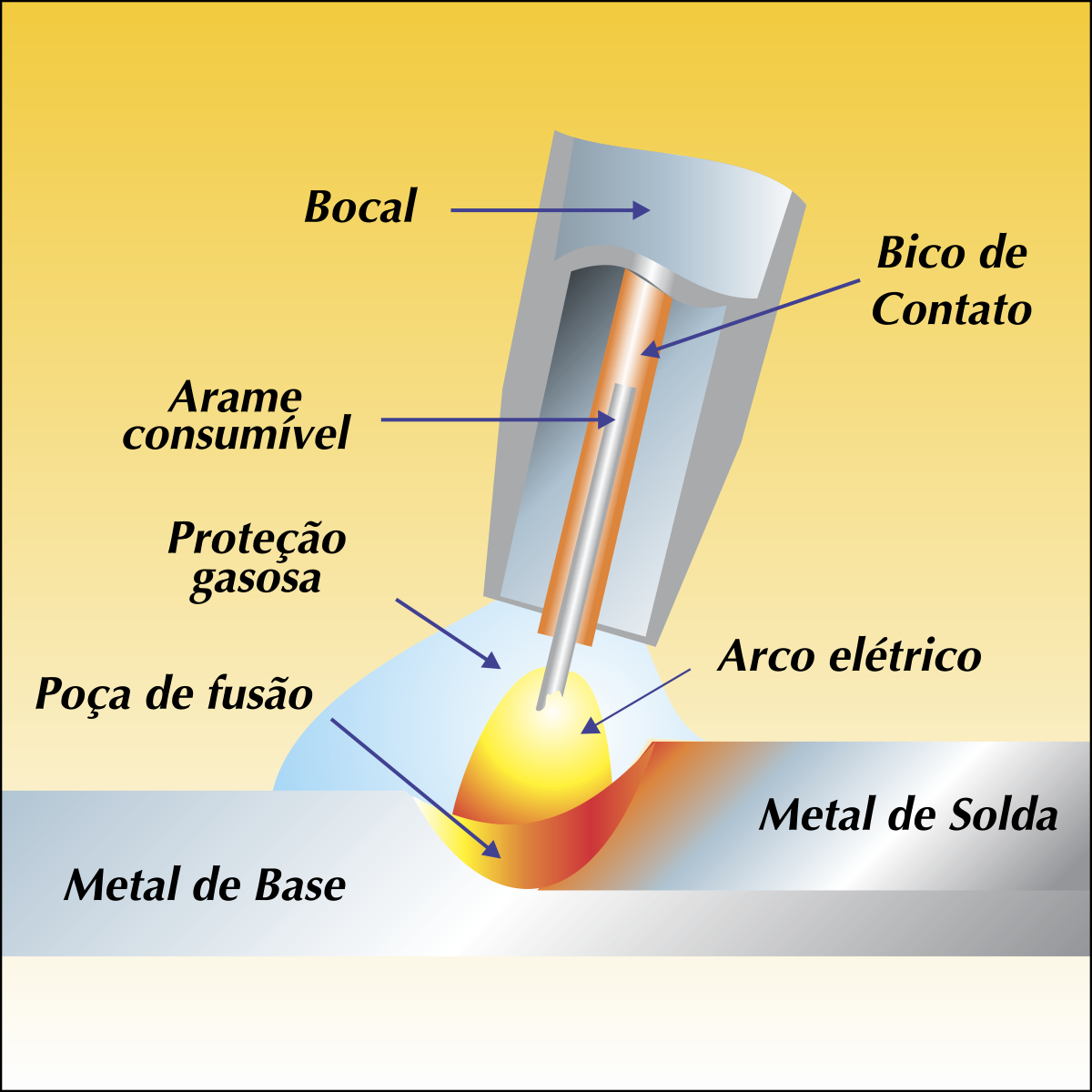 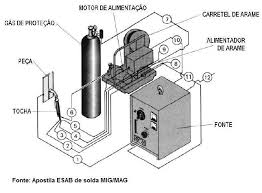 Soldagem a arco submerso
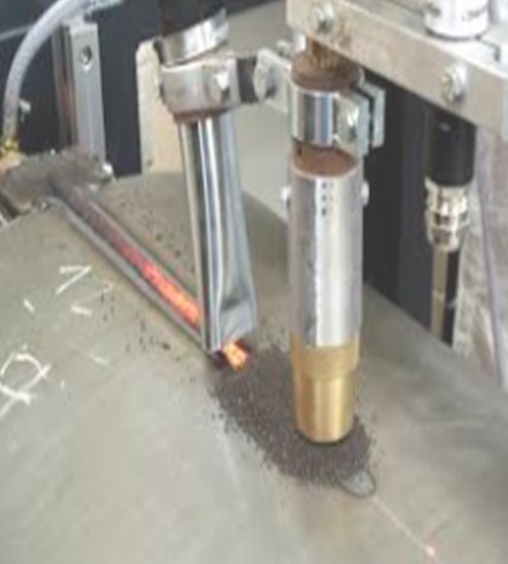 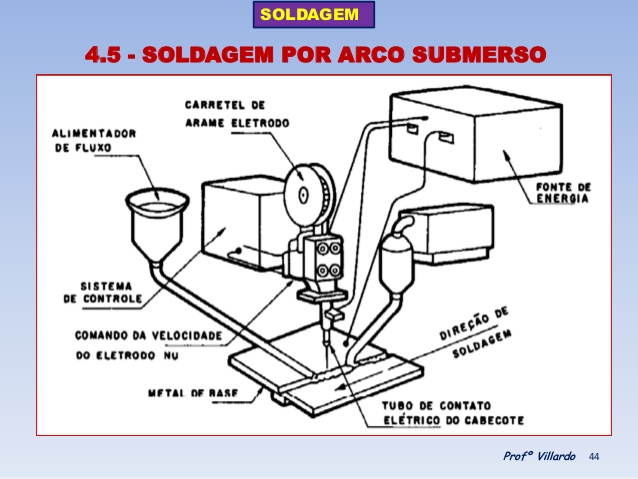 Soldagem por escória eletrocondutora
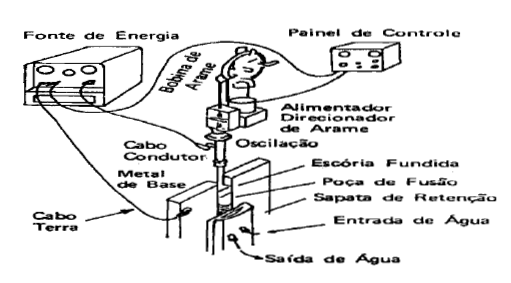 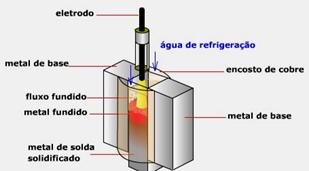 Soldagem por oxigás
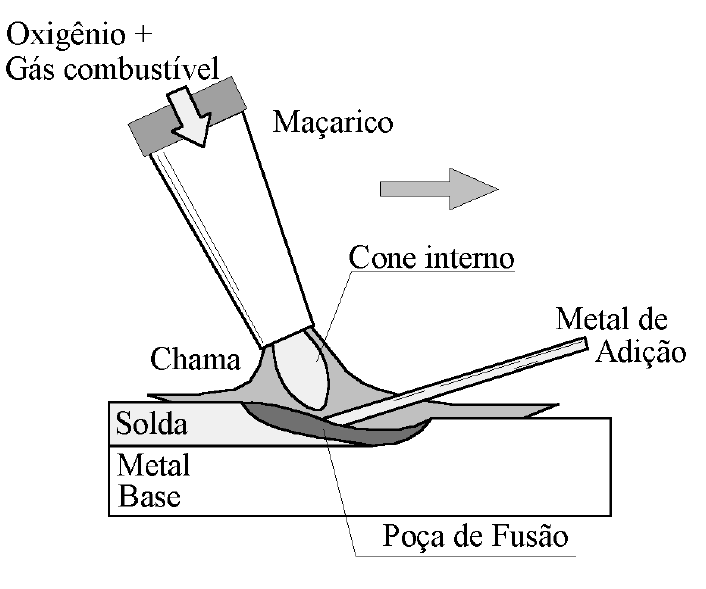 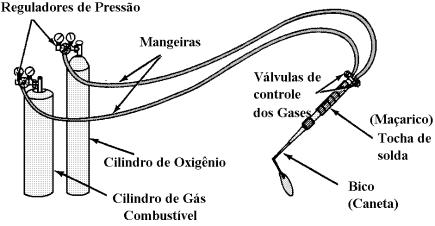 EPI’S
De acordo com a NR 6, o Equipamento de Proteção Individual é “todo dispositivo ou produto, de uso individual utilizado pelo trabalhador, destinado à proteção de riscos suscetíveis de ameaçar a segurança e a saúde no trabalho.”
EPI’S
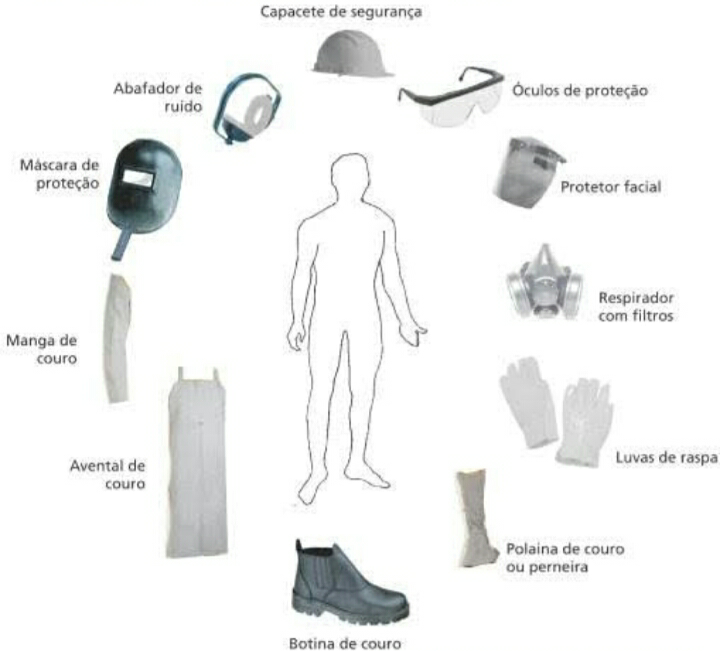 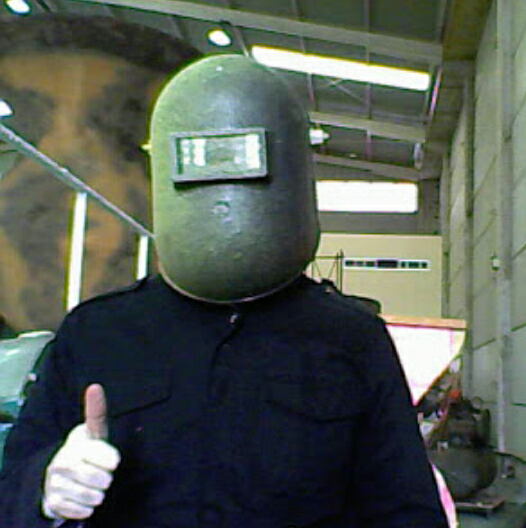 Referências
Processos de soldagem: soldagem manual com arco elétrico, Construfacil RJ. Disponível em: <https://construfacilrj.com.br/processos-de-soldagem-manual-com-arco-eletrico/>. Acesso em: 24 de abr. de 2019.
O que é Solda TIG?, , Alumaq. Disponível em: <https://www.alumaq.com.br/o-que-e-solda-tig/>. Acesso em 25 de abr. de 2019
Processo de Soldagem - TIG (GTAW) ESAB. Disponível em: <https://www.esab.com.br/br/pt/education/blog/processo_soldagem_tig_gtaw.cfm>. Acesso em: 24 de abr. de 2019.
Processo de Soldagem - MIG/MAG (GMAW), ESAB. Disponível em : <https://www.esab.com.br/br/pt/education/blog/processo_soldagem_mig_mag_gmaw.cfm>. Acesso em 24 de abr. de 2019.
O que é soldagem a plasma (PAW)? Soldagem. Disponível em: <http://www.soldagem.gelsonluz.com/2018/09/o-que-e-soldagem-plasma-paw.html>. Acesso em: 26 de abr. de 2019.
Soldagem por Arco Submerso, Aventa. Disponível em: <https://aventa.com.br/novidades/soldagem-por-arco-submerso>. Acesso em: 27 de abr. de 2018.
Soldagem por eletroscória, Portal Metálica. Disponível em: <http://www.metalica.com.br/pg_dinamica/bin/pg_dinamica.php?id_pag=807>. Acesso em: 27 de abr. de 2019.
Soldagem. Disponível em: <http://mmborges.com/processos/Uniao/uniao%20termica%20-%20soldagem.htm>. Acesso em 23 de abr. de 2019.
Mm Borges.Soldagem. Disponível em:
<<http://mmborges.com/processos/Uniao/uniao%20termica%20-%20soldagem.htm.>>
           Acesso em: 25 Abr. 2019.

Treal. História e evolução dos processos de soldagem. Disponível em: <<https://www.treal.com.br/blog/historia-e-evolucao-dos-processos-de-soldagem/>>
  	Acesso em: 26 Abr. 2019.

Infosolda. Soldagem por resistências - características. Disponível em: <<https://infosolda.com.br/biblioteca-digital/livros-senai/processos/182-soldagem-por-resistencia-caracteristicas>>. Acesso em: 27 Abr. 2019.

Herrmann ultrassom. O que é a soldagem por ultrassom. Disponível em: <<https://www.herrmannultraschall.com/pt-br/fundamentos-do-ultrassom/conhecimentos-fundamentais/o-que-e-a-soldagem-por-ultrassom/>>. Acesso em 27 Abr. 2019.

Prometal. A importância do EPI - NR 6. Disponível em: <<https://www.prometalepis.com.br/blog/145-a-importancia-do-epi-nr-6/>>. Acesso em: 28 Abr. 2019.

Mecânica Industrial. O que é a soldagem a frio. Disponível em: 
<< https://www.mecanicaindustrial.com.br/373-o-que-e-soldagem-a-frio/>>. Acesso em 28 Abr. 2019.